19.2.2024 Nízkoprahový klub Díra
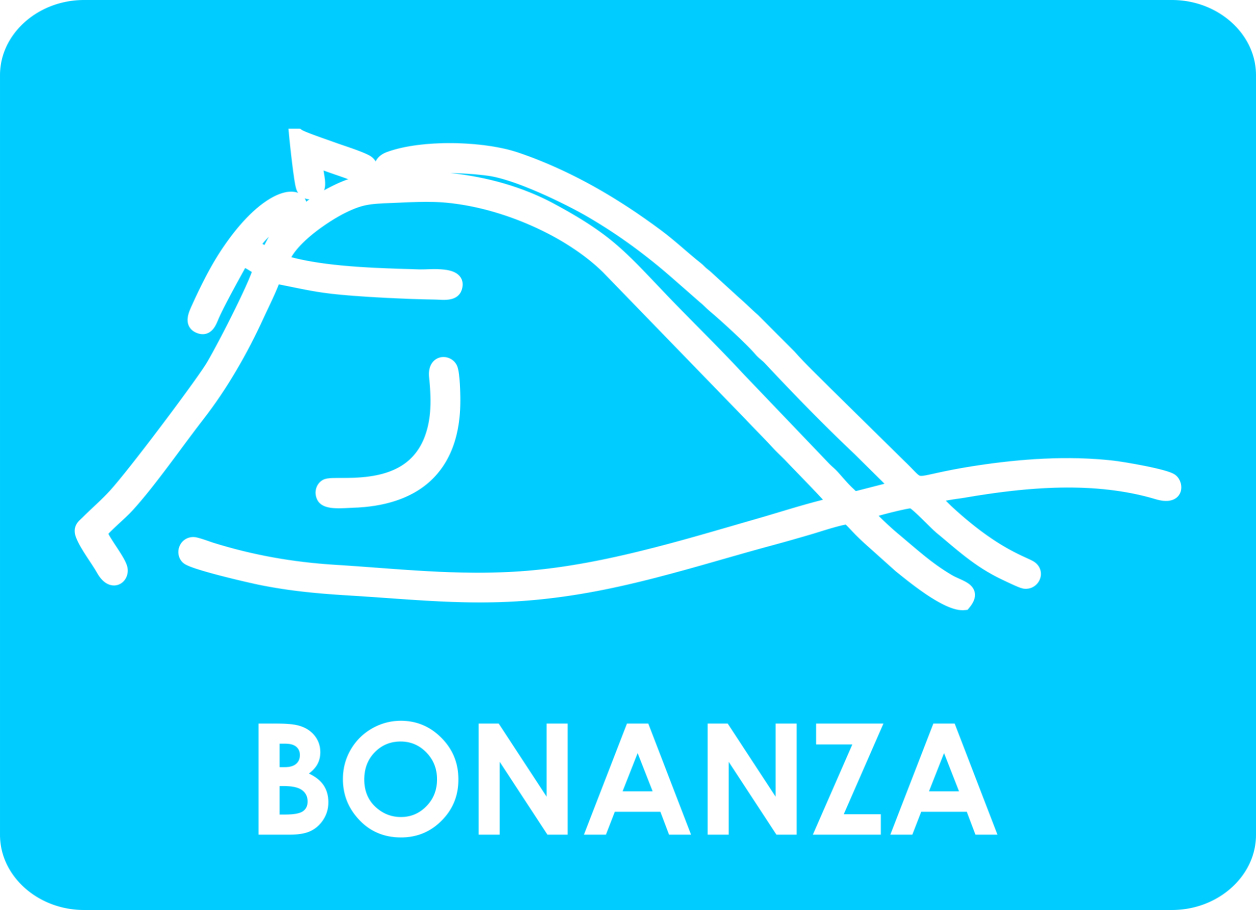 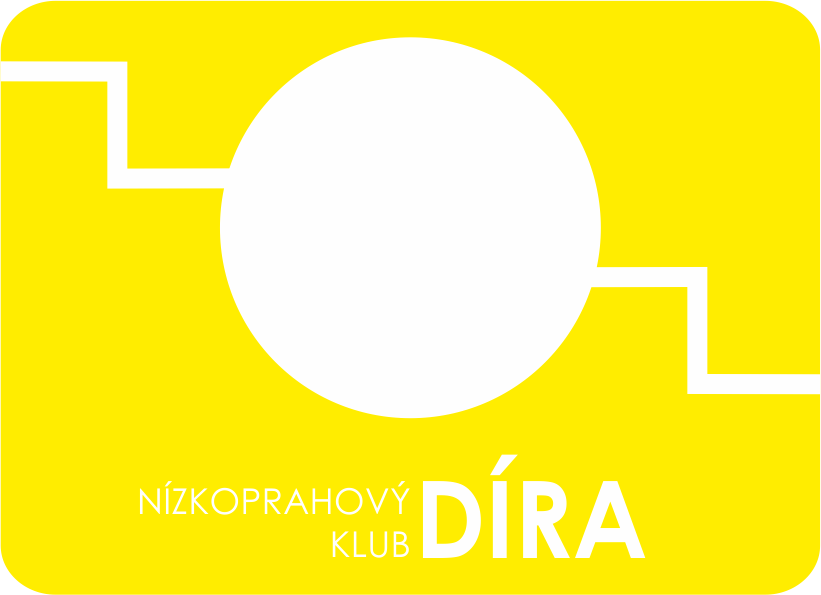 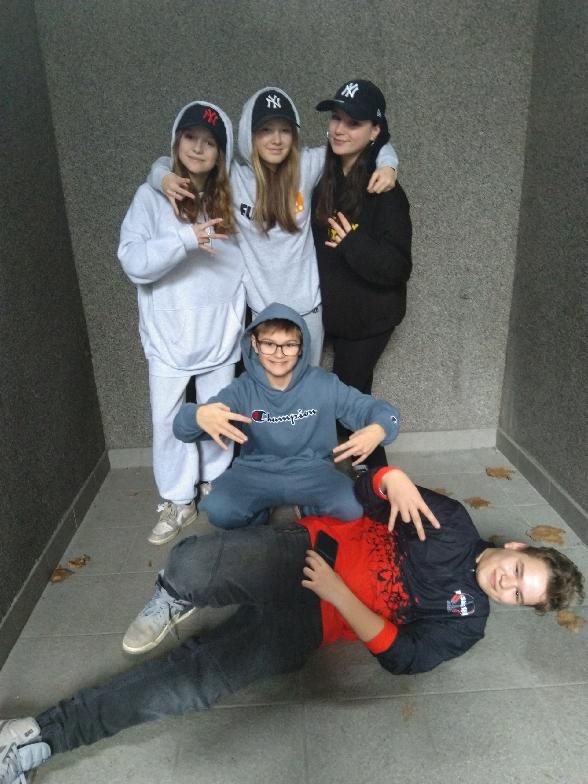 2023
Zhodnocení roku 2023
Rozvoj spolupráce se ZŠ a dalšími návaznými službami ve Svitavách (exkurze pro školy v prostorách NK Díra, osvěta po školách, letáčky,...)
Vybavení klubu (kancelář)
Rozvoj vzájemné tolerance mezi českými a romskými klienty
Zrealizované dva letní příměstské tábory
Personální stabilita
Inovace metodiky systému e-Quip
Plánování strategie Bonanzy
Akce roku 2023
Celostátní akce "Ukliďme Česko"
Týden nízkoprahových klubů
Den otevřených dveří
Festival volnočasových aktivit
Veletrh sociálních služeb
Den dětí
Mikulášská nadílka
Letní příměstské tábory
Letní příměstské tábory
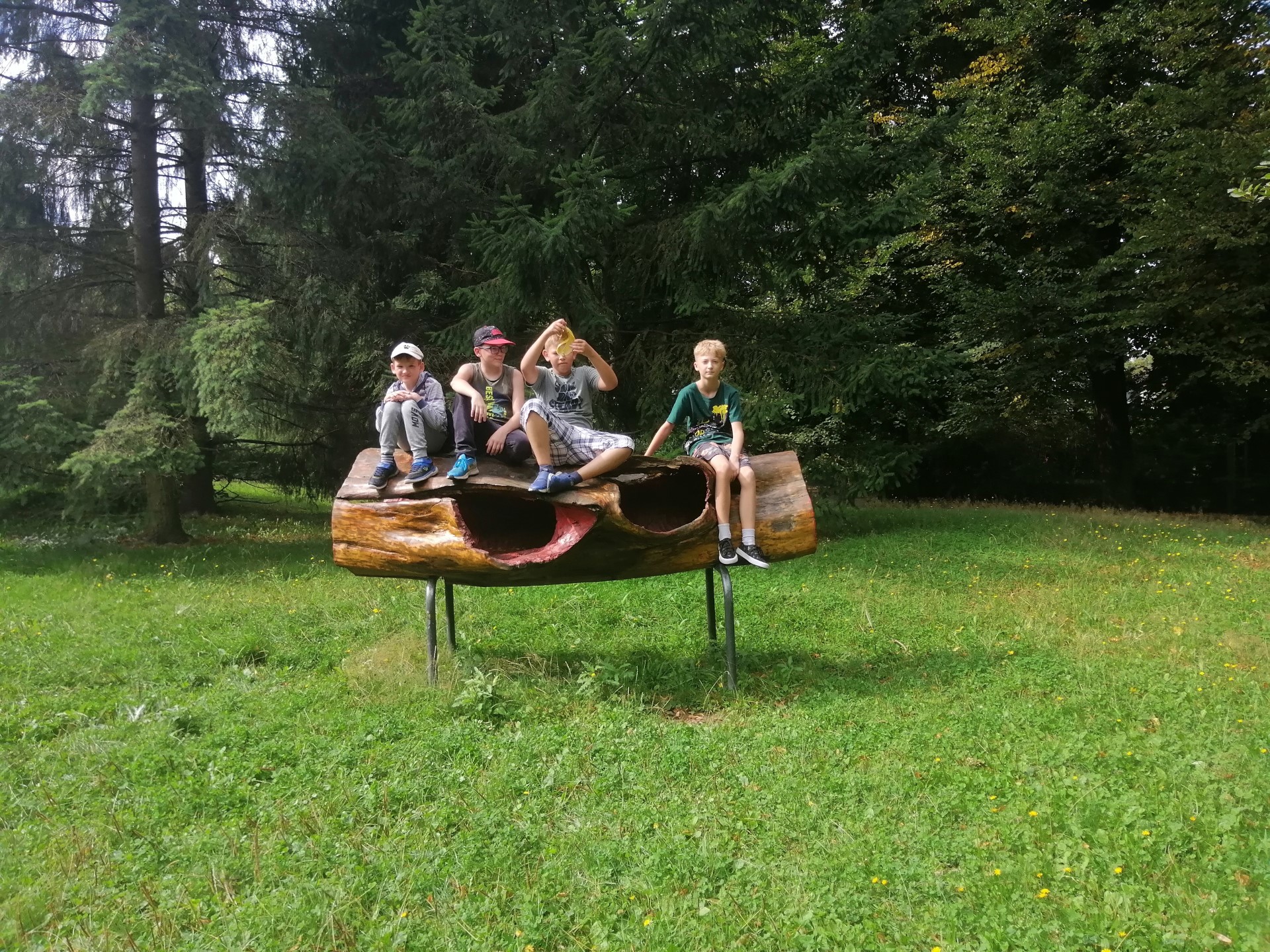 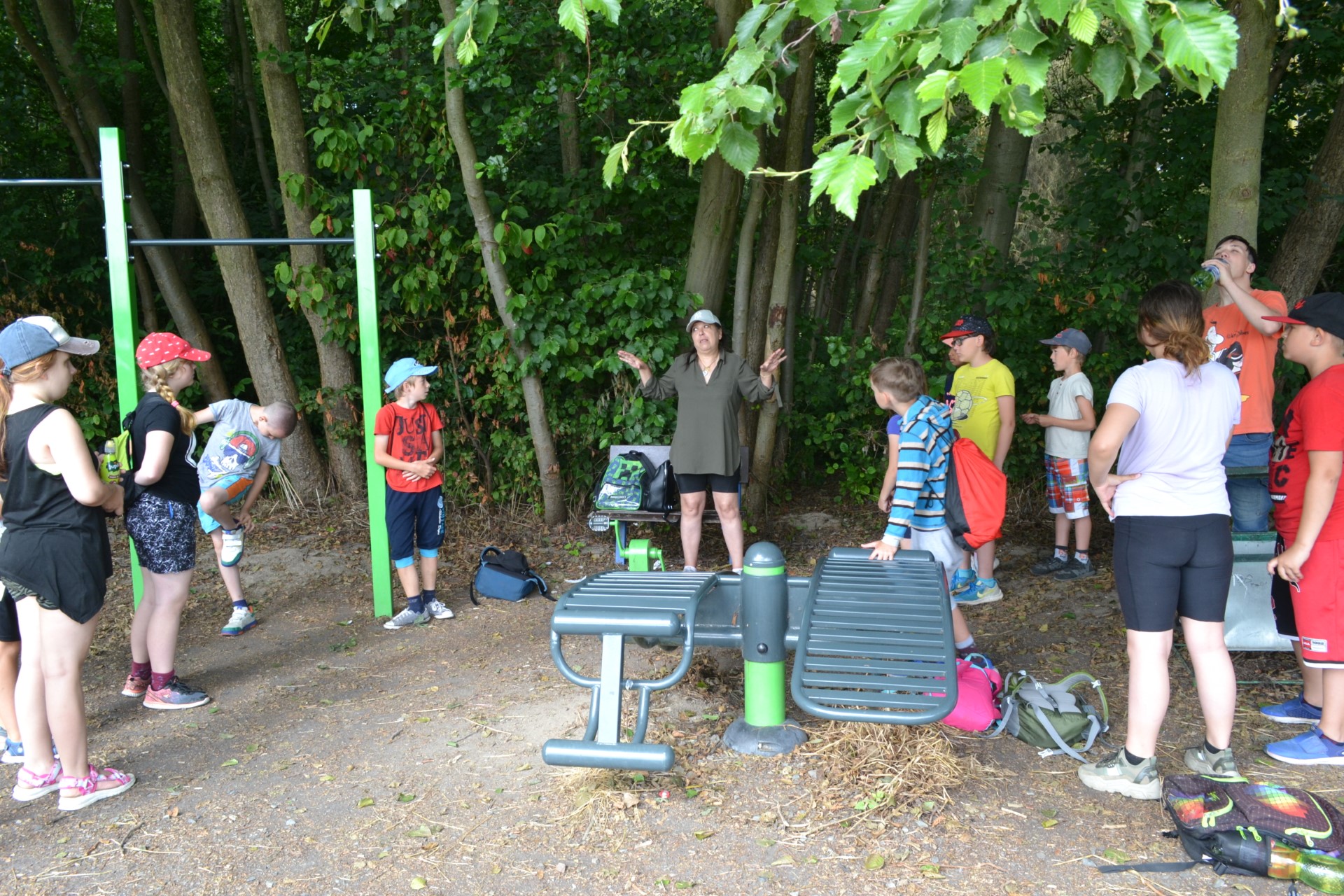 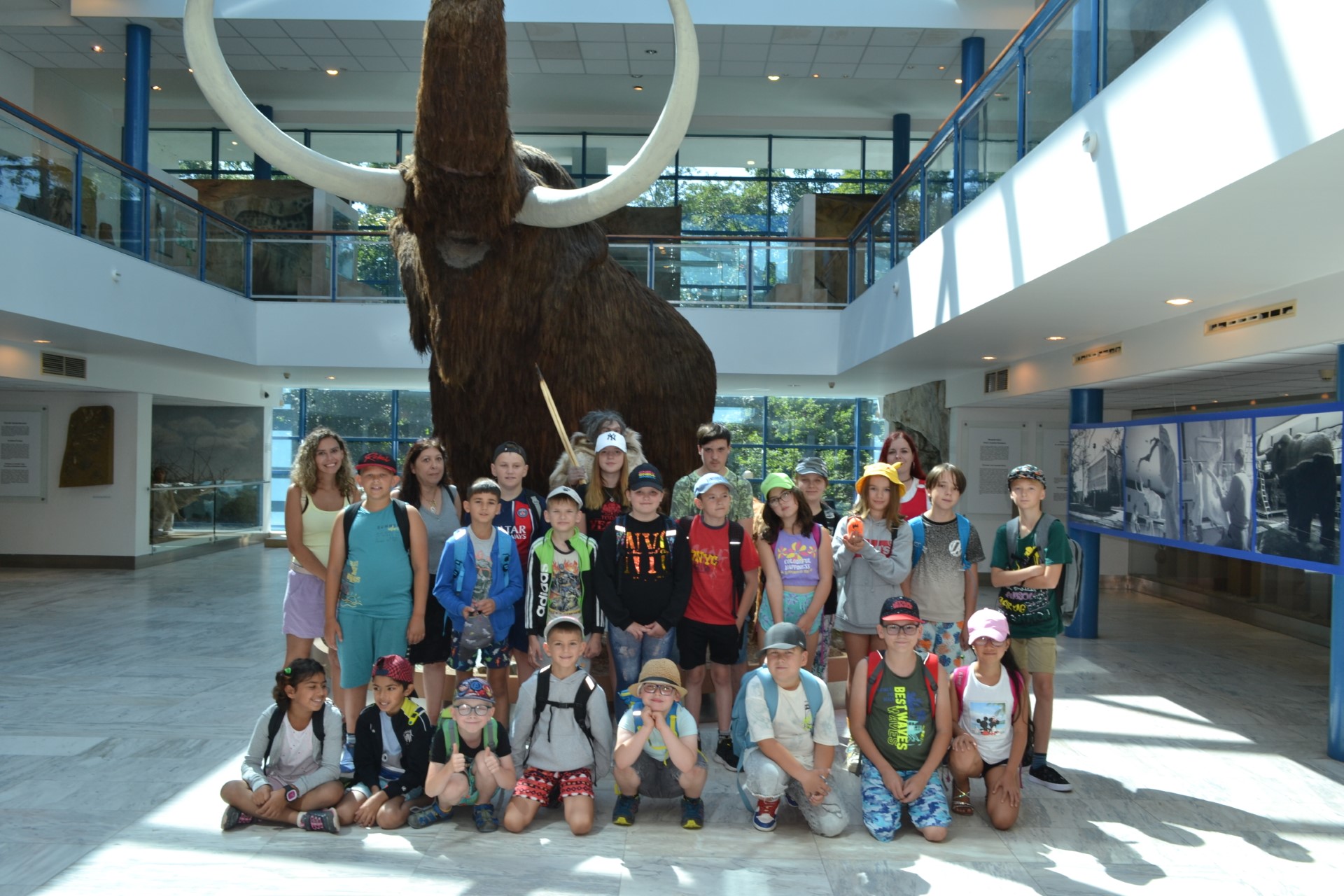 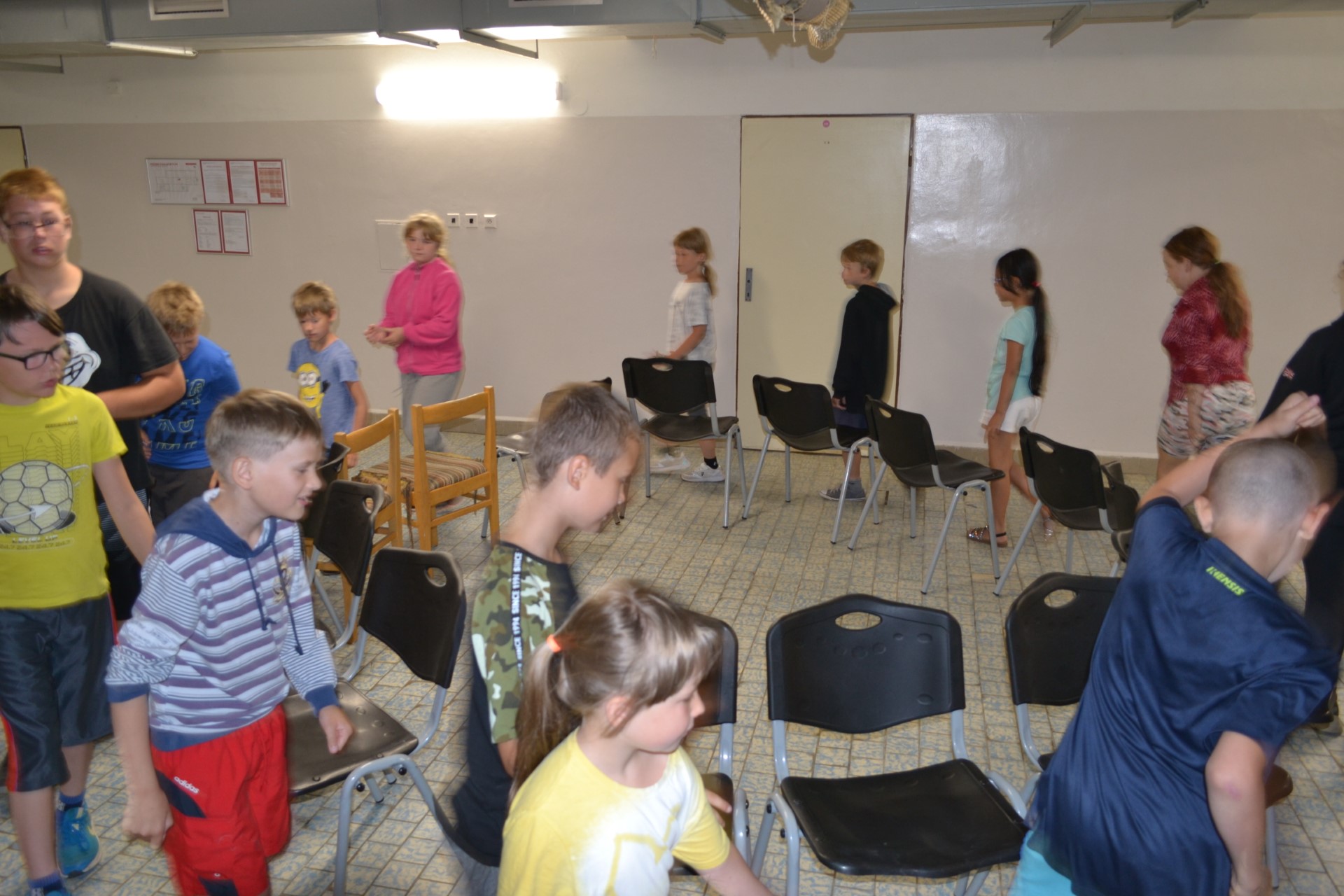 Silné stránky NK Díra
Nabízíme různé programy a aktivity, které pomáhají rozvíjet dovednosti, vzdělání a osobní růst. (taneční schůzky)
Bezpečné prostředí, kde se klienti cítí podporováni a respektování.
Prevence sociálního vyloučení
Mapování potřeb klienta
Hledání inovativních způsobů, jak řešit aktuální potřeby klientů
Individuální a skupinový přístup
Navázání spolupráce se školami a návaznými organizacemi (ALFA, OSPOD,…)
Naplnění kapacity návštěvnosti klientů v klubu
Psaní článků do regionálních novin, propagace na webových stránkách Bonanzy a sociální sítí
Slabé stránky NK Díra
Nevědomí široké veřejnosti o působení NK Díra a poskytování jejich sociálních služeb
Nedostatečné vytápění klubu
Vize NK Díra pro rok 2024
Vytváření bezpečného a podpůrného prostředí
Spolupráce s dalšími navazujícími službami
Pokračovat ve spolupráci a realizaci tanečních zkoušek 
Udržitelnost stávajících prostor 
Udržitelnost kapacity návštěvnosti klientů 
Účast a možnost prezentace na různých akcích
Realizace letních příměstských táborů
Pokračovat v osvětách na ZŠ
Zachování stálého pracovního týmu
Účast na akcích (Ukliďme Česko, festival volnočasových aktivit, Den dětí, Taneční soutěže a vystoupení, Den otevřených dveří, Týden nízkoprahových klubů, …)
Závěrečné shrnutí
Naplnění kapacit návštěvností klientů
Inovace a vybavení prostor klubu (kecárna)
Spolupráce se ZŠ a navazujícími službami
Efektivita přímé práce s klientem
Vzájemná tolerance klientů v klubu
Děkujeme za pozornost